ΕΠΛ 003: ΕπιστΗμη της ΠληροφορικΗς και ΠληροφορικΑ ΣΥΣΤΗΜΑΤΑ
Δρ. Κουζαπάς Δημήτριος
Πανεπιστήμιο Κύπρου - Τμήμα Πληροφορικής
Περιγραφή Μαθήματος
Γενικά
1
Το μάθημα απευθύνεται σε φοιτητές που δεν ανήκουν στο Τμήμα Πληροφορικής (ΕΠΛ)
Διαλέξεις: Τρίτη και Παρασκευή, 12:00 – 13:30, ΧΩΔ-02  Β211
Εργαστήριο:
ΕΠΛ 003.1Α: Τρίτη, 13:30 – 15:30, ΘΕΕ-01 Β123
ΕΠΛ 003.1Β: Παρασκευή, 13:30 – 15:30, ΘΕΕ-01 Β123
ΕΠΛ 003.1Γ: Τετάρτη, 15:00 – 17:00, ΘΕΕ-01 Β123
Διδάσκων
2
Διδάσκων Καθηγητής: Δρ Κουζαπάς Δημήτριος
Γραφείο:	 ΘΕΕ-01 - Β120
Τηλέφωνο: 22- 892742
E-mail: dimitrios.kouzapas@cs.ucy.ac.cy
Ιστοσελίδα Μαθήματος:  http://www.cs.ucy.ac.cy/courses/EPL003/
Ώρες Γραφείου: Θα ανακοινωθούν
Στόχοι
3
Επεξήγηση και κατανόηση βασικών εννοιών της Επιστήμης της Πληροφορικής
Μελέτη της δομής και χρήσης των υπολογιστών
Μελέτη των εφαρμογών της πληροφορικής σε διάφορους τομείς της ανθρώπινης δραστηριότητας
Κατανόηση βασικών αρχών προγραμματισμού
Μέσω των εργαστηρίων, εξοικείωση με διάφορα λογισμικά πακέτα τα οποία θεωρούνται χρήσιμα στην ακαδημαϊκή κι επαγγελματική σας σταδιοδρομία
Συμβόλαιο μαθήματος
4
Υποχρεωτική Παρακολούθηση
Υπολογισμός Τελικού βαθμού:
Βαθμός Θεωρίας (Διαλέξεων): 60% (6 Μονάδες)
Εξέταση Ημιεξαμήνου: 2 Μονάδες
Τελική Εξέταση: 4 Μονάδες
Βαθμός Εργαστήριου: 40% (4 Μονάδες)
Επιτυχημένη ολοκλήρωση του μαθήματος
Ο βαθμός της τελικής εξέτασης της ύλης των διαλέξεων είναι τουλάχιστον 40/100
Ο τελικός βαθμός (Βαθμός Θεωρίας  + Βαθμός Εργαστήριου) είναι τουλάχιστον 5
Για το εργαστήριο θα δοθεί ξεχωριστό συμβόλαιο από τον υπεύθυνο βοηθό.
Βιβλιογραφία Μαθήματος
5
Προτεινόμενο βιβλίο
Εισαγωγή στην Επιστήμη των Υπολογιστών, Behrouz A. Forouzan, Εκδόσεις "ΚΛΕΙΔΑΡΙΘΜΟΣ", 2003 (Επιμέλεια Ελληνικής Έκδοσης: Γ. Στεφανίδης και Α. Χατζηγεωργίου)

Περισσότερες Πληροφορίες
(ebook) Εισαγωγή στην Επιστήμη των Υπολογιστών, Ηλίας Λυπιτάκης, 2006.http://www.free-ebooks.gr/gre/ebook/144
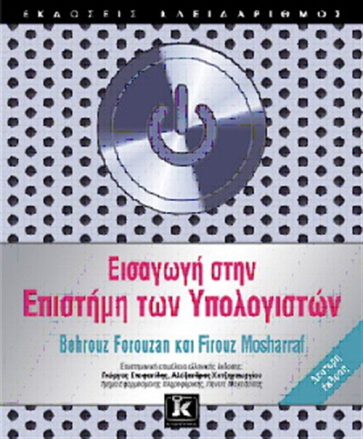 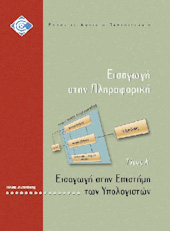 Σύντομη Περιγραφή Διαλέξεων
6
Εισαγωγή στην Πληροφορική
Αναπαράσταση Δεδομένων
Δομή των Υπολογιστών (Υλικό)
Λογισμικό
Λειτουργικά Συστήματα
Προγραμματισμός
Επικοινωνίες Υπολογιστών, Δίκτυα
Διαδίκτυο και Μηχανές Αναζήτησης
Εφαρμογές
Συζήτηση
7
Ποια είναι ή πιο μεγάλη εταιρεία παραγωγής λογισμικού;
2012: Apple ($624 billion), Microsoft ($257 billion), IBM ($211 billion), Google ($202 billion), ORACLE, Sun Microsystems, ……
Για σύγκριση, η οικονομία της Κύπρου (GDP) ήταν $23 billion to 2010

Πόσο μεγάλο είναι το Facebook;
1,190M Monthly Active Users
Για σύγκριση: Κίνα (1.344 billion), Ινδία (1.237 billion), Facebook (1.190 billion), ΗΠΑ (314 million), Κύπρος (1.1 million)
Πληθυσμός Κόσμου:  7.137 billion
Συζήτηση
8
Τα αυτοκίνητα έχουν computers;
Τα πιο σύγχρονα αυτοκίνητα έχουν μεταξύ 70 - 100 Electronic Control Units
Air bag, ABS, Automatic transmission, Alarm, Climate control, Collision avoidance, Cruise control, Dashboard, Navigation, Windshield wiper control, etc.

Τα αυτοκίνητα ή τα αεροπλάνα περιέχουν περισσότερο κώδικα;
Boeing 787 Dreamliner: ~6.4 million γραμμές κώδικα, 
Airbus A380: ~20 million γραμμές κώδικα
Αυτοκίνητο τελευταίας τεχνολογίας: ~100 million γραμμές κώδικα (200-300 million στο κοντινό μέλλον)
Ερωτήσεις;
9
Τέλος
10
Υπενθύμιση 1: Τα εργαστήρια αρχίζουν την 2η εβδομάδα μαθημάτων 
Υπενθύμιση 2: Απαιτείται εγγραφή (δηλ. δημιουργία account) για τα εργαστήρια

Καλή ακαδημαϊκή χρονιά!